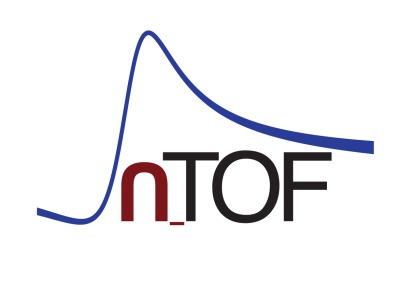 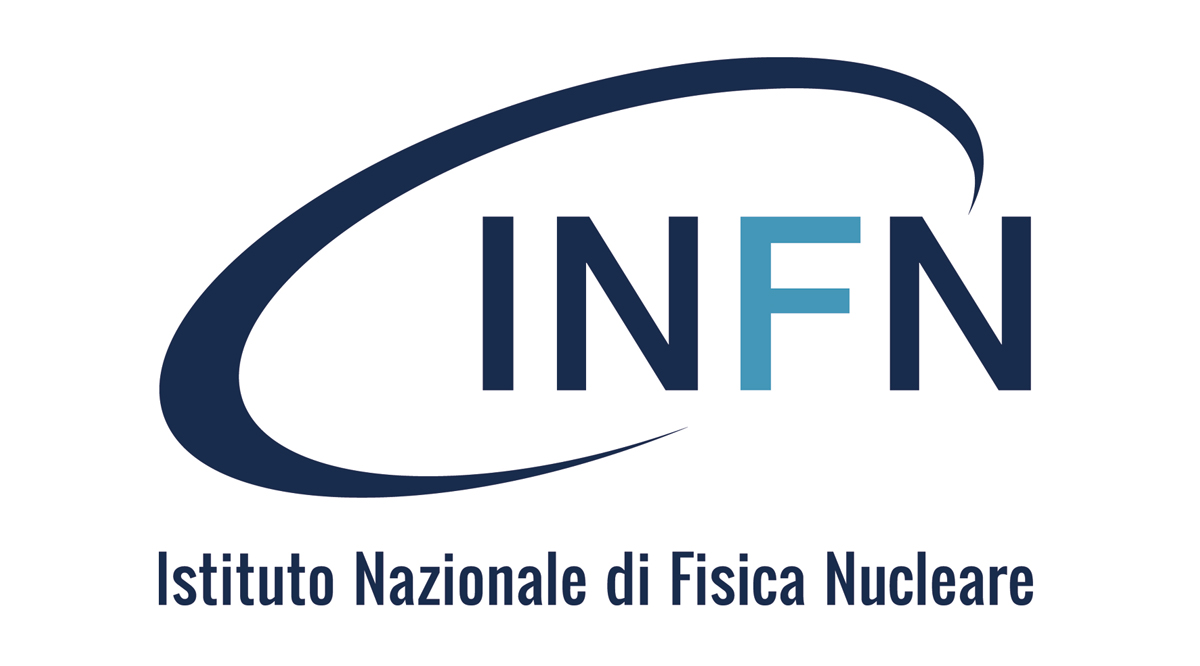 Consiglio di Sezione 
Bari, 14 Luglio 2021
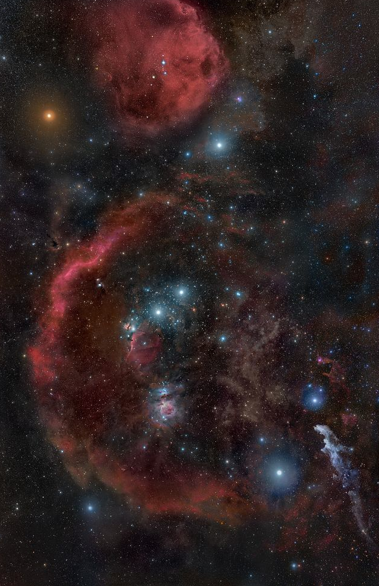 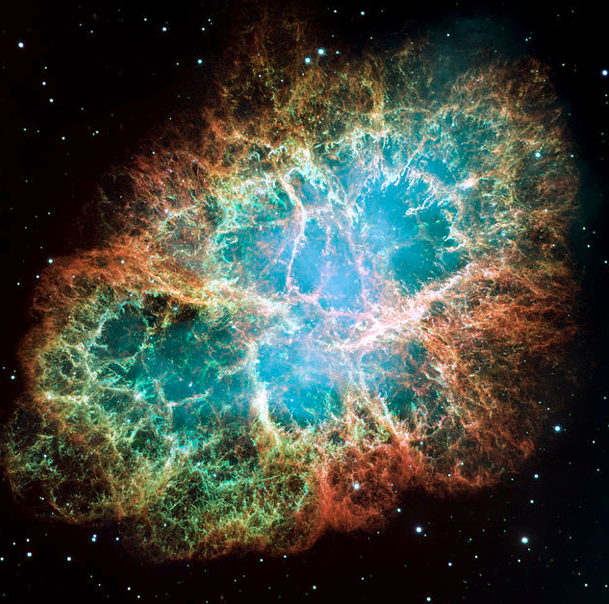 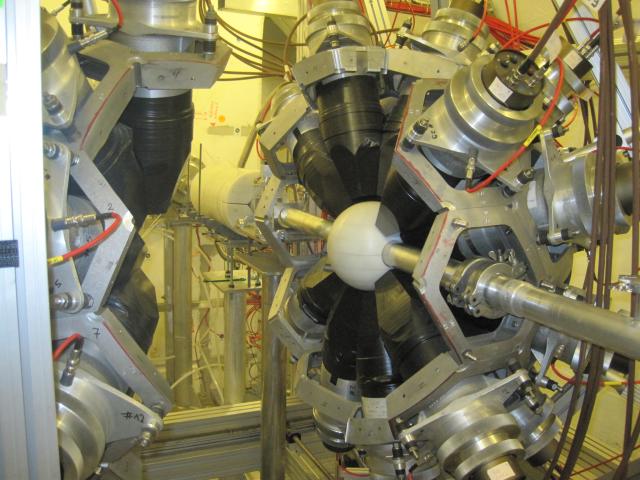 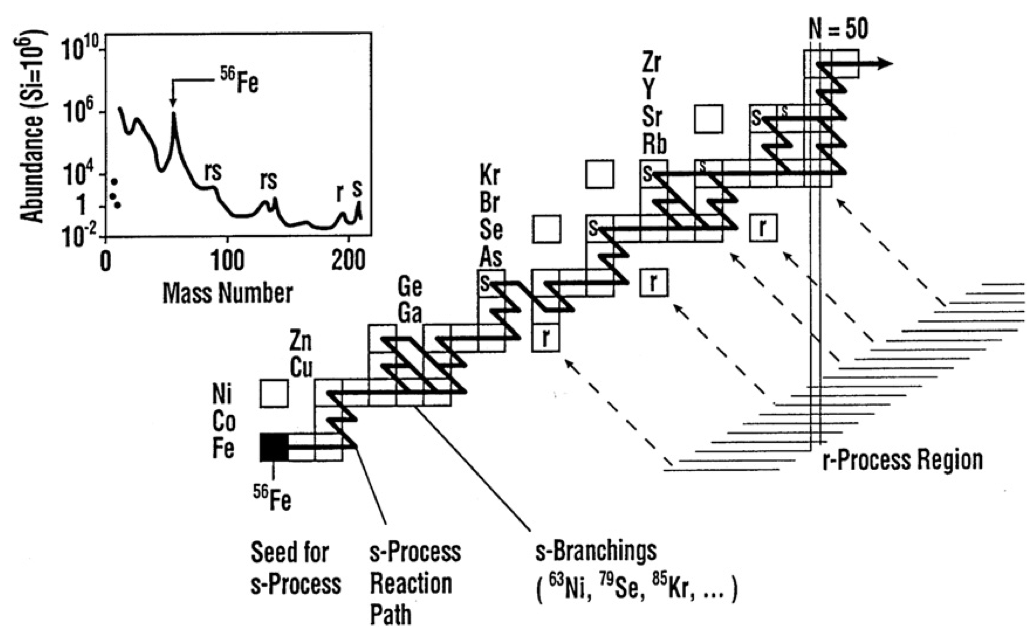 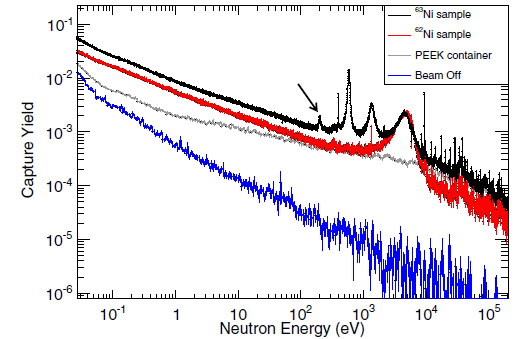 Esperimento n_TOF
neutron Time Of Flight
Consiglio di Sezione 09/07/2021
Upgrade della facility
Sostituzione del target di spallazione

Nuova area sperimentale: Near station 

Nuovo sistema di collimazione

Sostituzione del magnete di sweeping
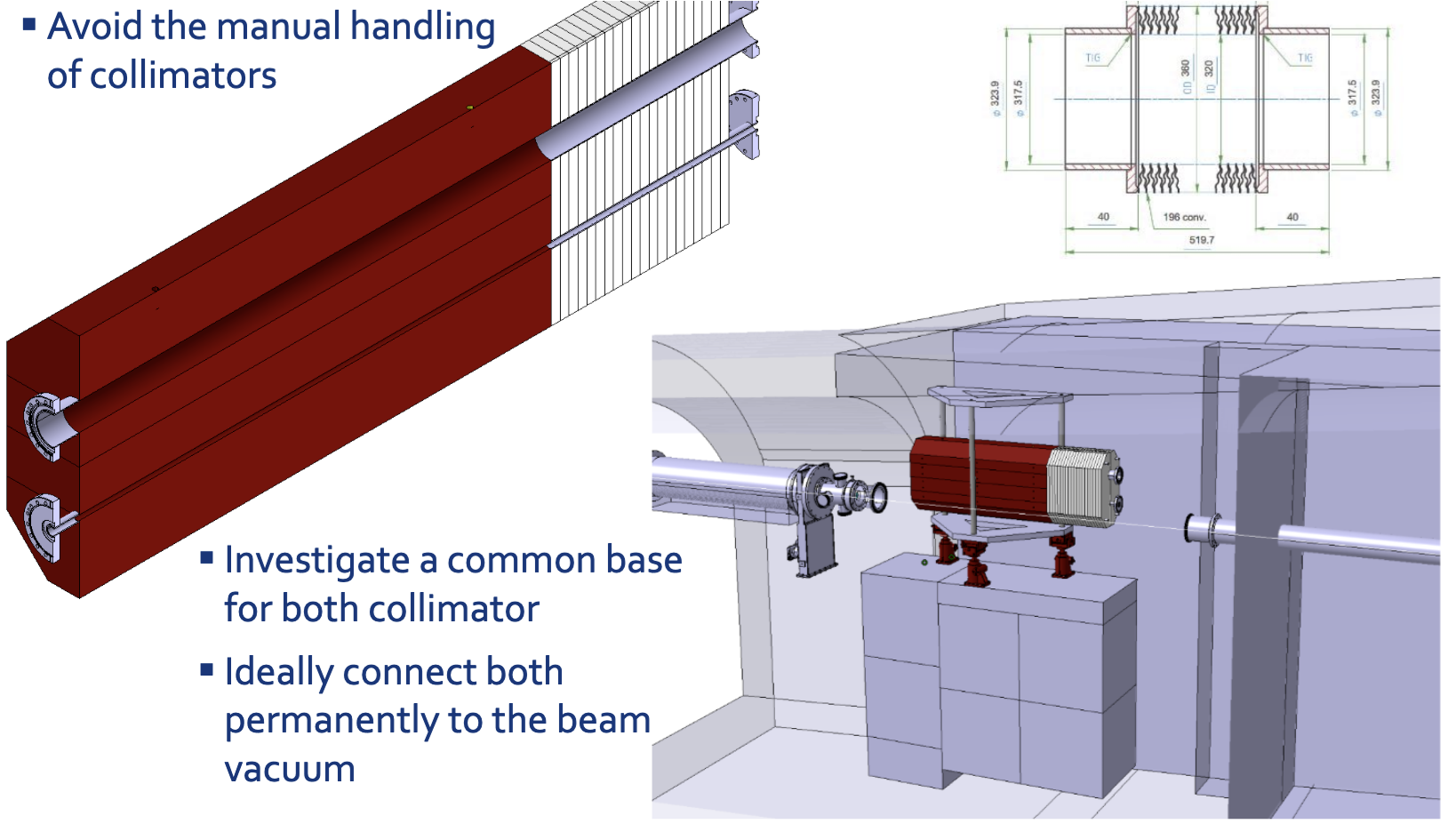 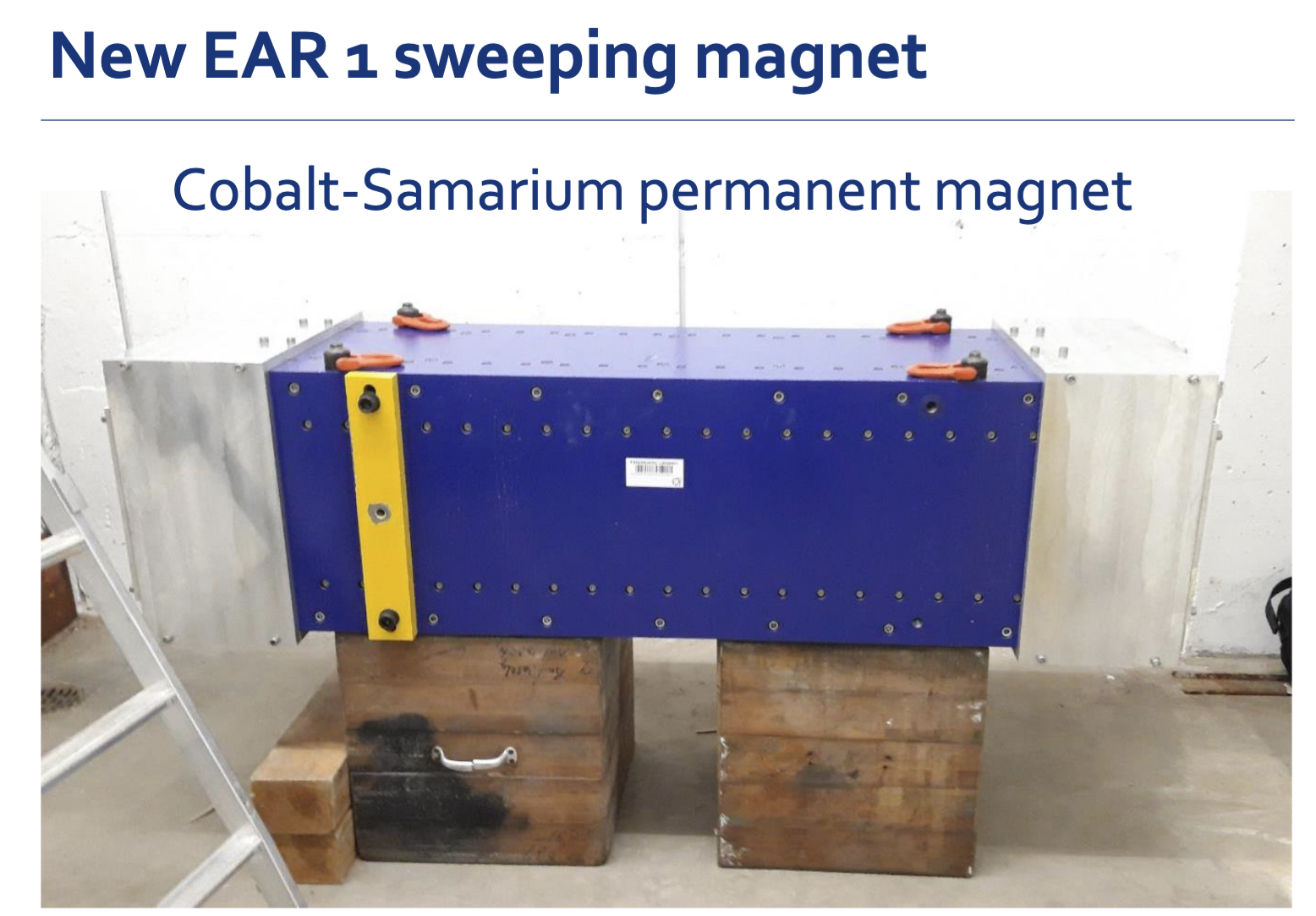 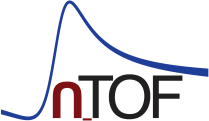 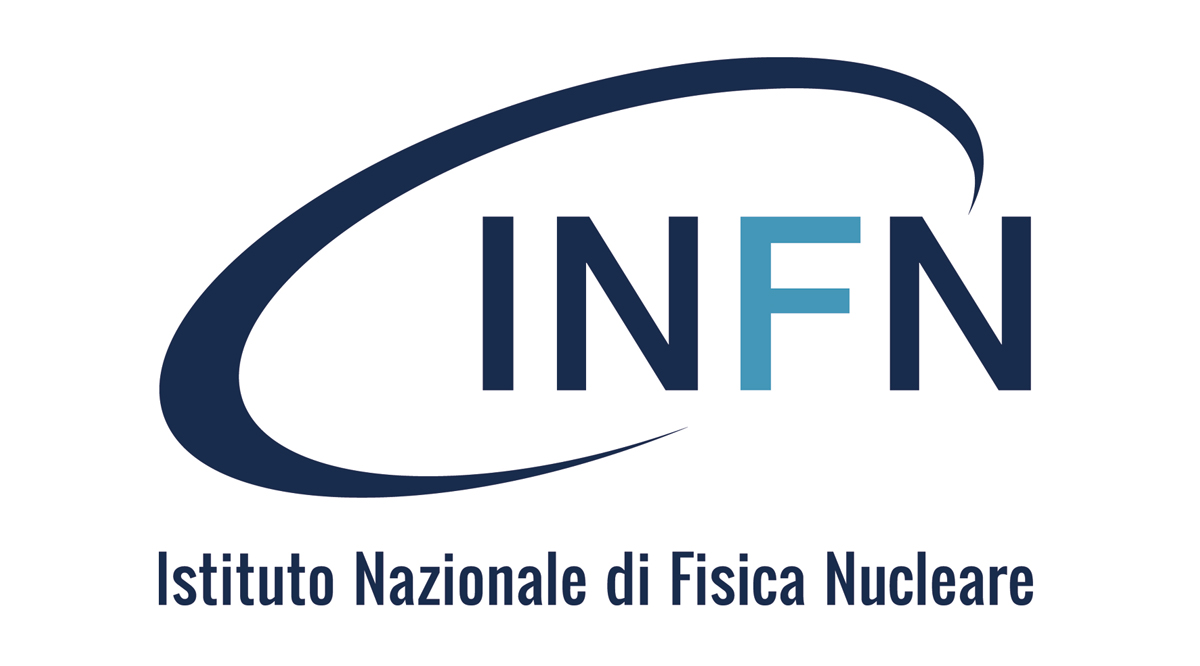 Consiglio di Sezione 09/07/2021
Attività n_TOF Ba 2022
Commissioning del target di spallazione 

Commissioning EAR1 e EAR2: Caratterizzazione fascio, misura del background, messa a punto rivelatori

Commissioning NEAR: Caratterizzazione flusso

Misure di trasmissione e cattura dello natSr presso la facility GELINA

Analisi dati
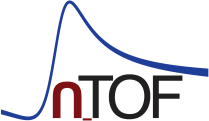 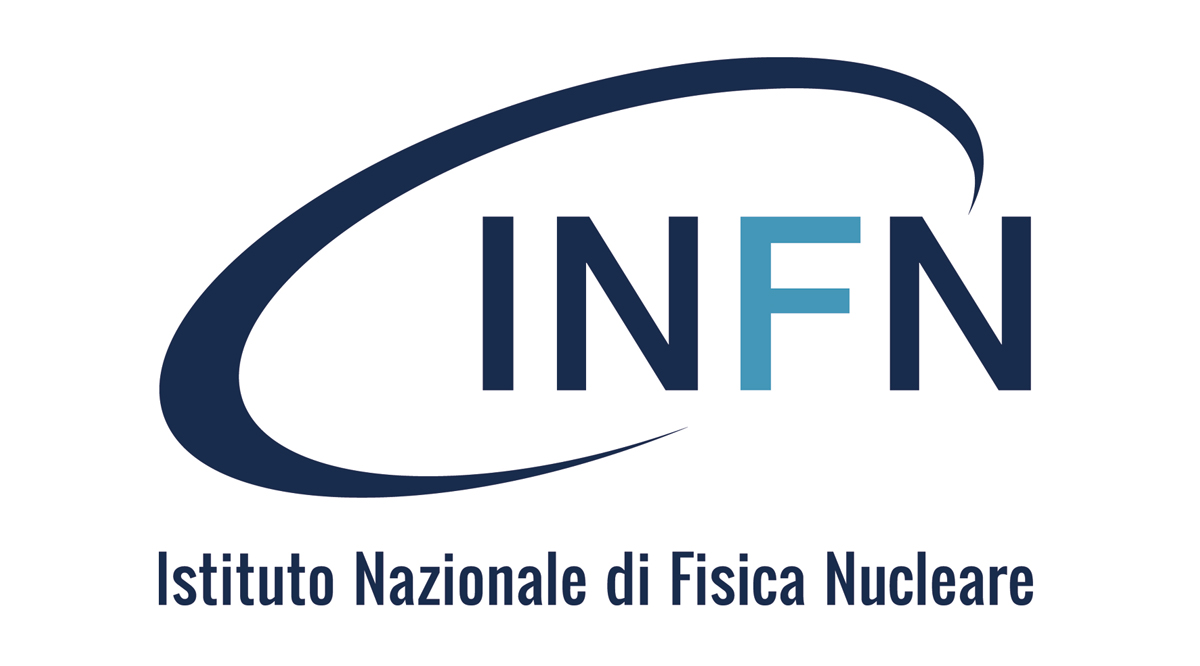 Consiglio di Sezione 09/07/2021
Richieste  n_TOF Ba 2022
Supporto Tecnico
Off. Meccanica              0.5
Tecnico Mecc.                0.5
Tecnico Elet(Sacchetti) 1.0
Partecipanti
N.Colonna              100%
D. Diacono               30%
M. Mastromarco   100%
A.M. Mazzone         50%
G. Tagliente              70%  
V. Variale                   50 %
FTE     4
Missioni                                         37 k€
Consumo                                          2 k€
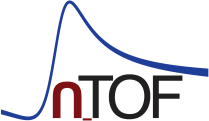 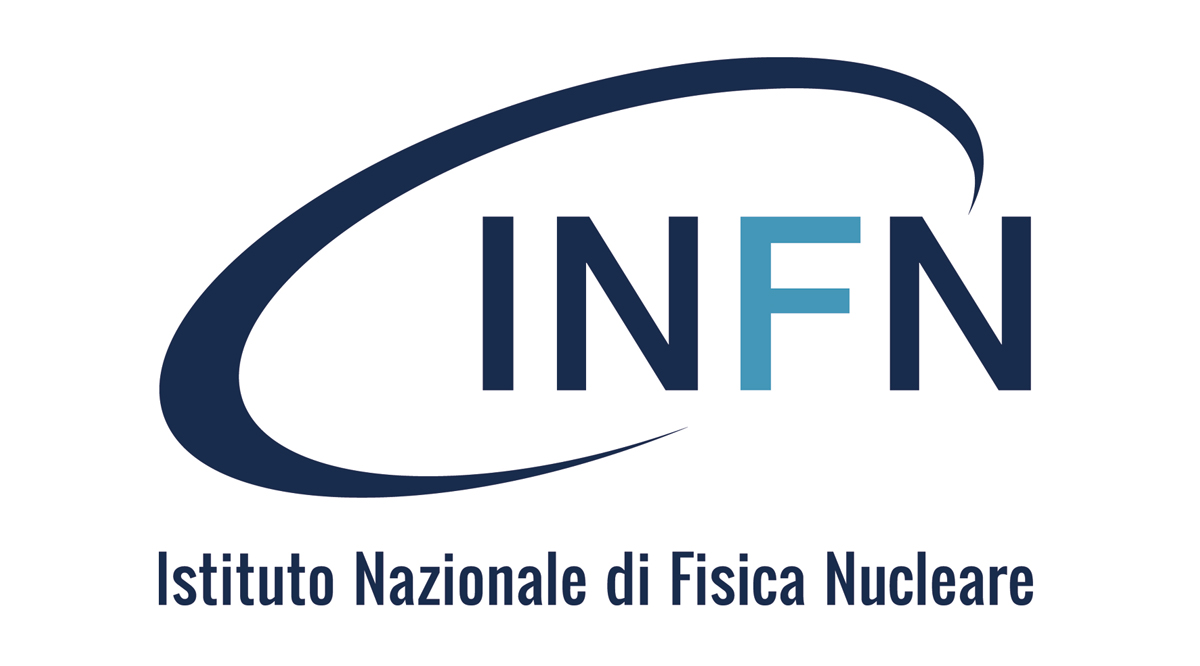 Consiglio di Sezione 09/07/2021